機能一覧
ファイルサーバーのアクセス管理、
こんな課題はありませんか？
組織変更の時期は大量のアクセス権変更作業のために残業が続く…
おすすめ
組織変更
監査やチェック
新入社員・派遣・
退職・個別の対応
定期的な監査やセキュリティチェック時は、アクセス権の棚卸にかかりっきりになってしまう
指定日時に行わなければならないアクセス権の変更は作業漏れの心配がある
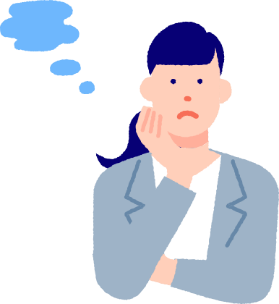 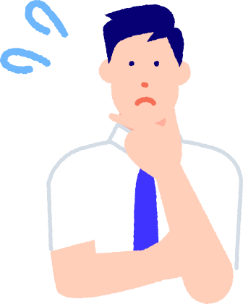 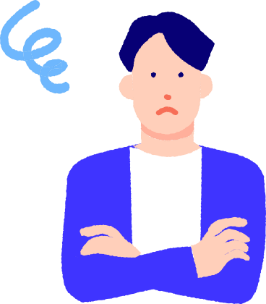 ※ライセンスと保守契約の合算金額です。ライセンス購入時には保守契約も必要です。
※FolderZenでは、管理単位を「ブロック」と呼んでいます。
ブロックには、共有フォルダを複数紐付けブロック毎に管理を任せるユーザーやグループを設定できます。
動作環境
ADとファイルサーバーの情報を一括管理システム担当の悩みをスッキリ解決
FolderZen 本体
企業イベントと連動したファイルサーバー運用を実現
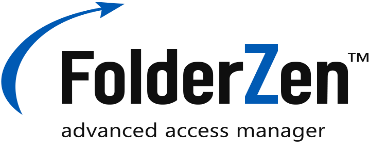 フォルダーのアクセス権
管理作業が1/3に！
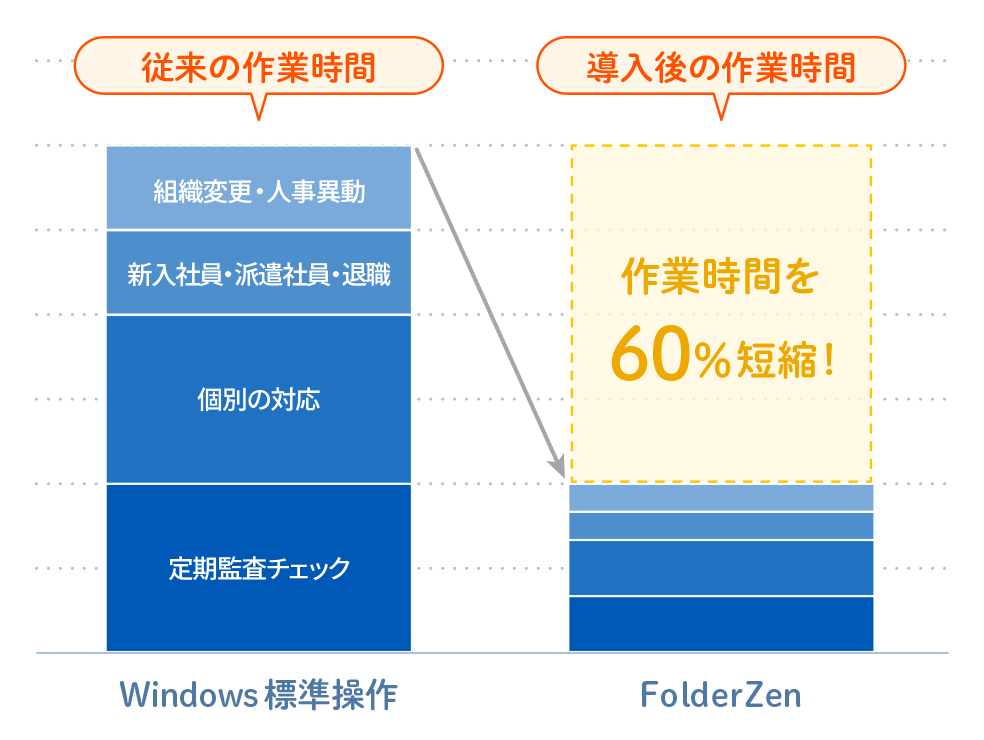 楽になる管理
FolderZen マネジメントコンソール
任せられる運用
かんたん導入
●商品に関するお問い合わせは…
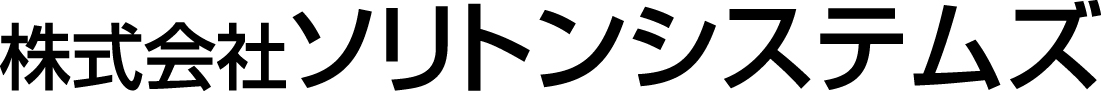 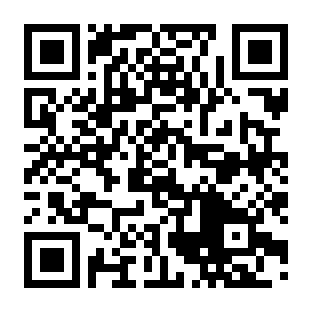 30日無償トライアル受付中！
〒 160-0022　東京都新宿区新宿 2-4-3TEL  03-5360-3811
E-mail：netsales@soliton.co.jp
https://www.soliton.co.jp/products/folderzen/trial.html
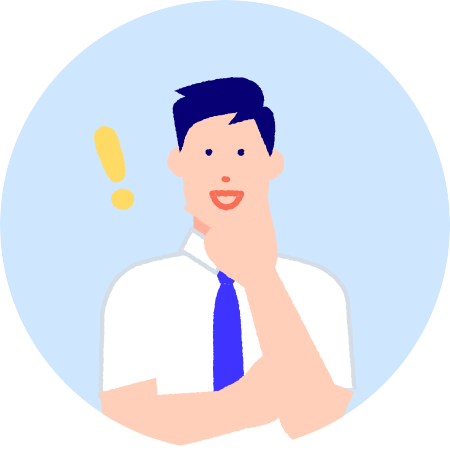 FolderZenを使えば解決！
専用ツールで運用工数を削減！
一画面でスッキリ！
ADの設定もファイルサーバーの設定も
閲覧から編集まで可能
Windows標準操作
　 設定画面がたくさん・・・
　　ADで操作、ファイルサーバーで操作・・・
　　行ったり来たりで運用負荷大
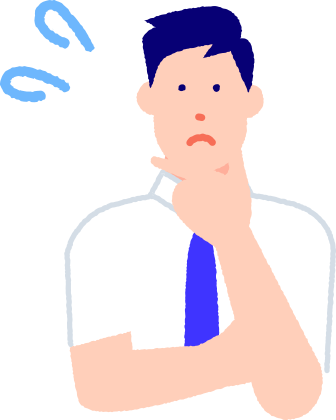 エクスプローラ画面
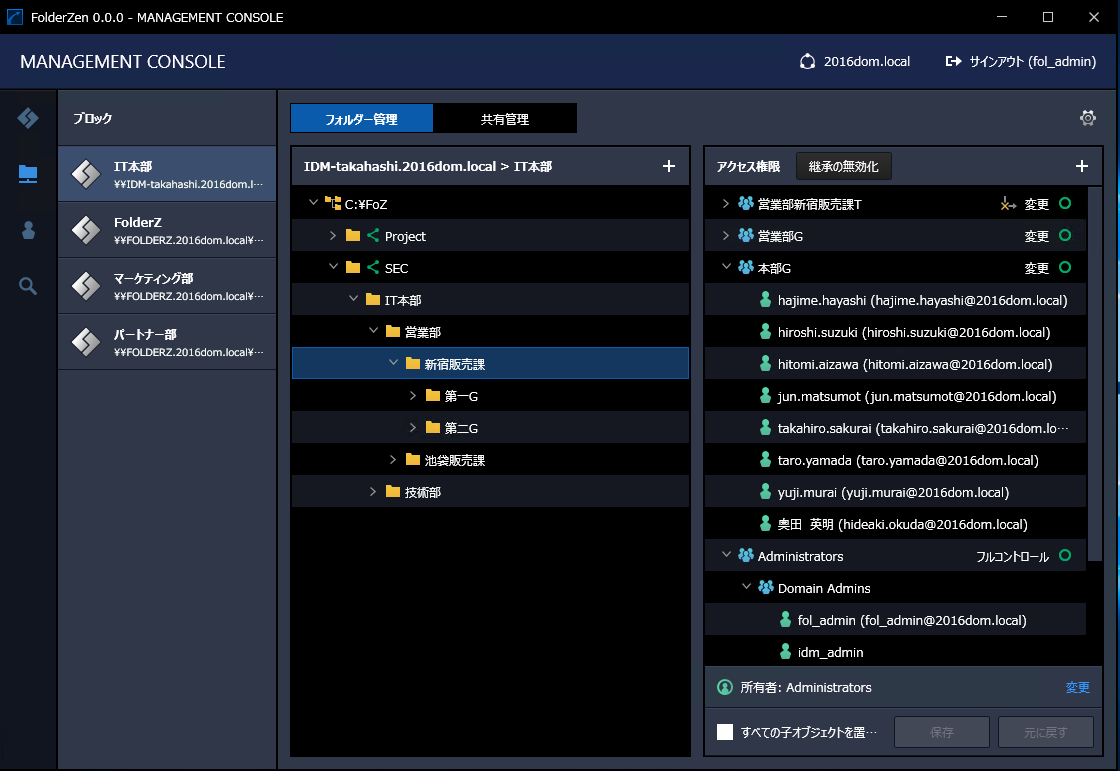 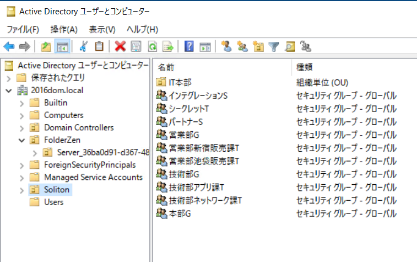 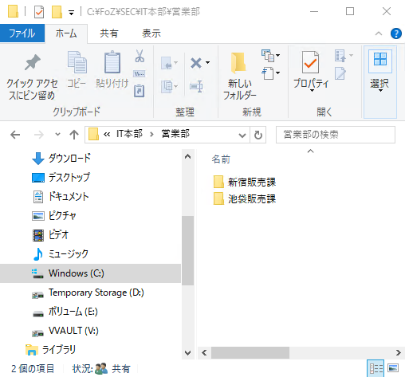 ADユーザーと
コンピュータ
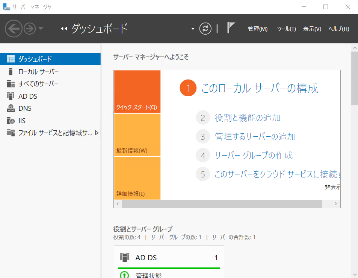 サーバーマネージャ
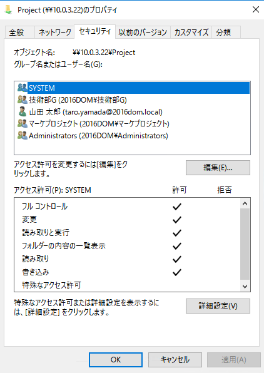 いったりきたり…
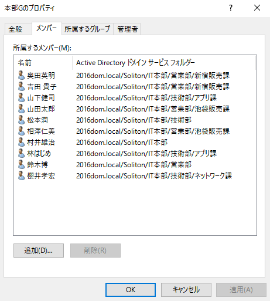 フォルダのプロパティ
セキュリティタブ画面
グループの
プロパティ
スッキリ！一画面に統合
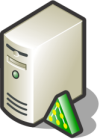 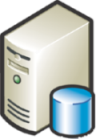 Active Directory側
ファイルサーバー側
3.  アクセス権のスケジュール設定       事前に変更する設定内容を予約し、指定日時に自動で実行
FolderZenの特長
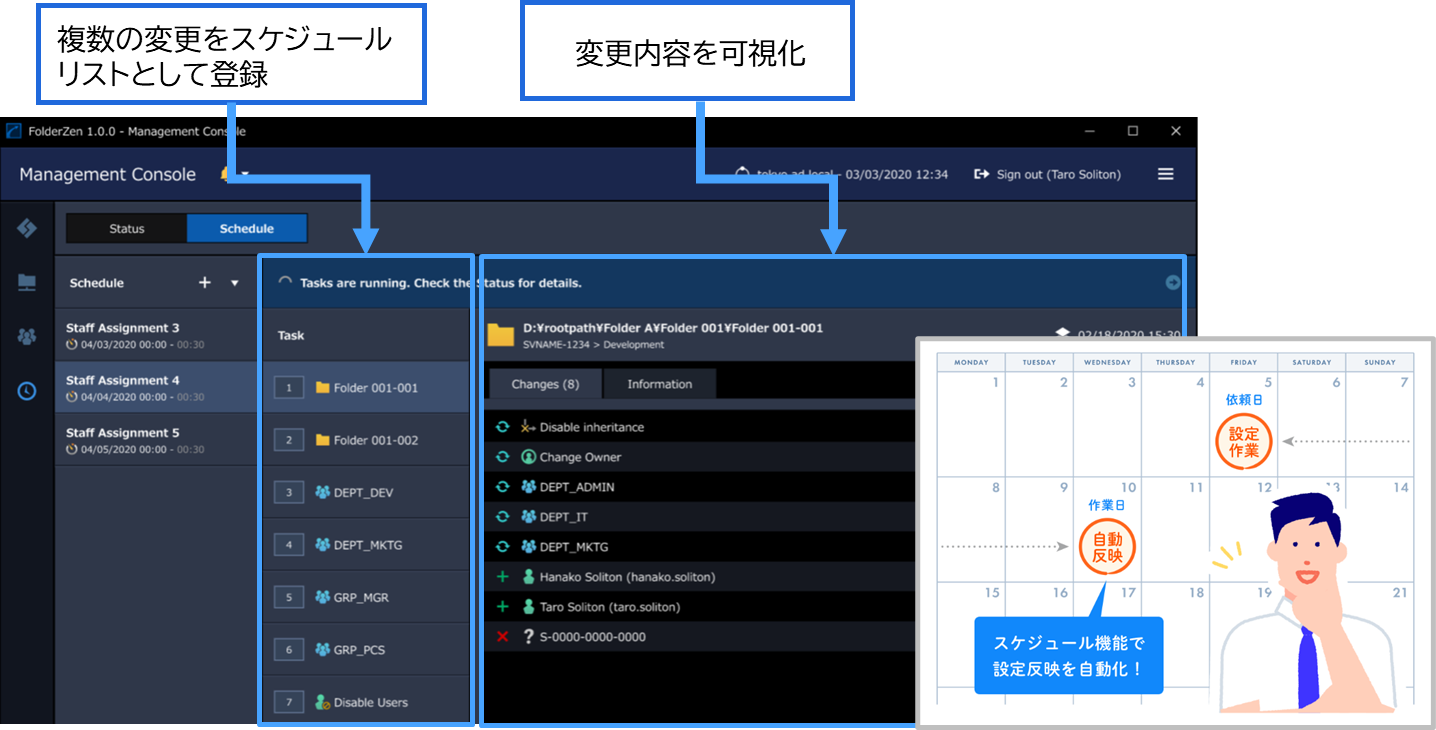 アクセス権の可視化と編集　　複数のファイルサーバーを一括管理　　アクセス権を一画面で見やすく。編集も可能　　ファイルサーバーの設定が可能（グループ・ユーザーの閲覧・編集）　　ADの設定が可能（グループ・メンバー閲覧・編集）
2.　管理ブロック単位で管理委任　　　　アクセス権管理を委任することで、情報システム部に集中していた作業を分散
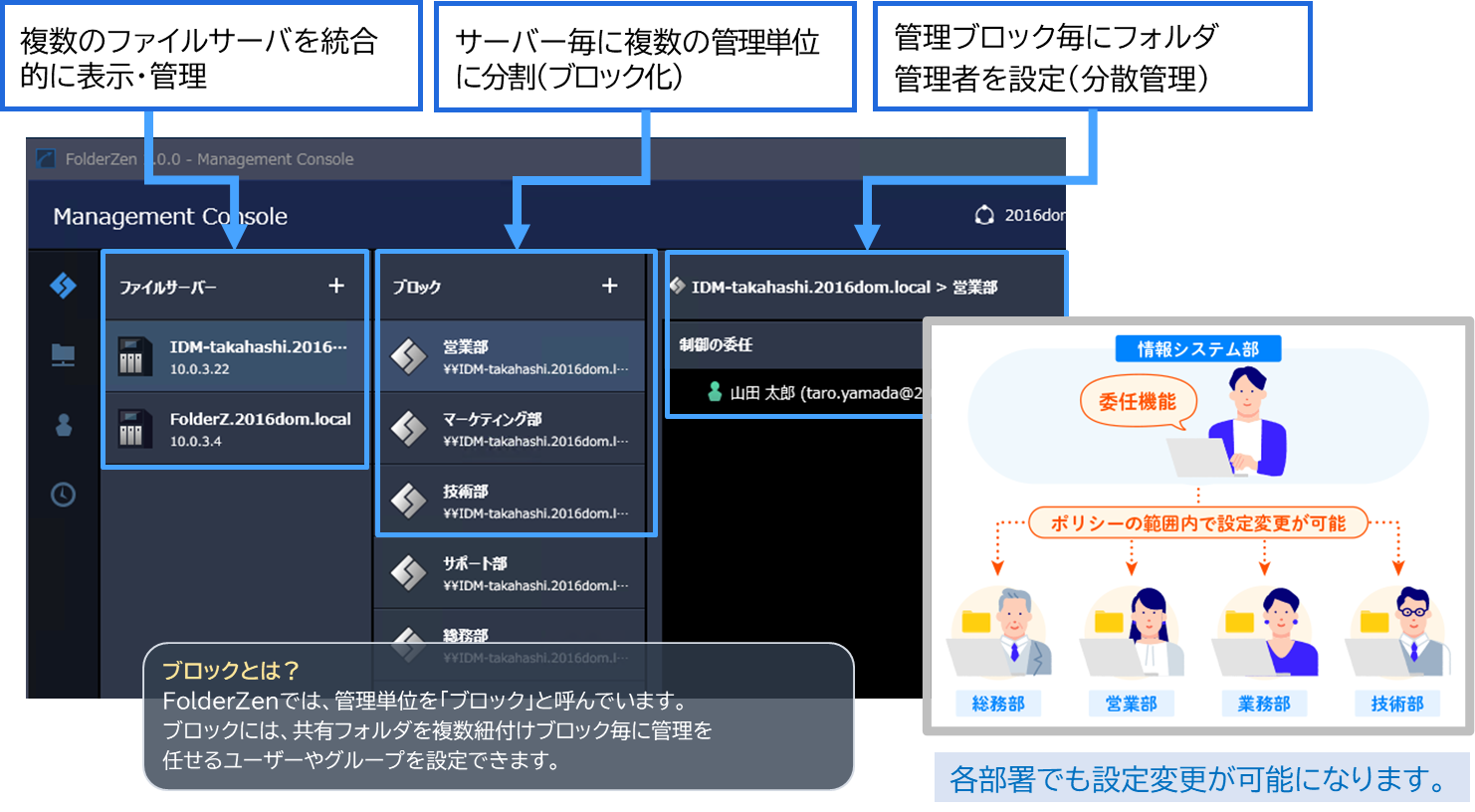 ４．「CSV」による一括設定　　　組織変更時の大量設定変更も短時間で完了
５．アクセス権の「棚卸」　　 フォルダアクセス権を階層構造ごと一括出力、全体像を容易に把握
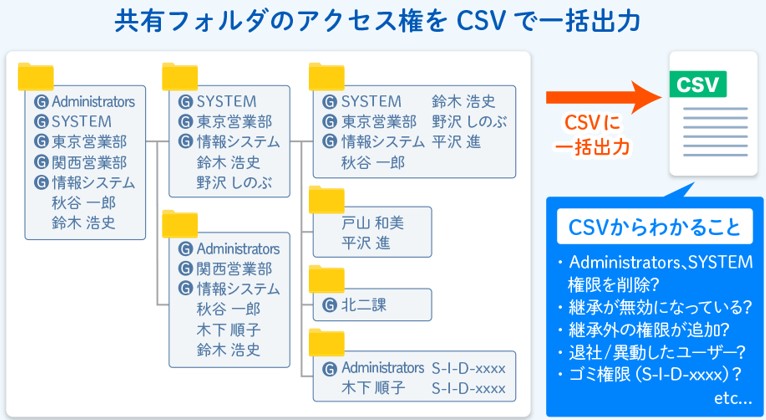